CMS BTL @ INFN Padova– M. Benettoni, N. Bez, D. Mazzaro, F. Veronese
CAD design in collaboration with INFN MiB, integrating LYSO crystals with SiPM boards,  FE Tofhir boards, Concentrator card, FeastMP
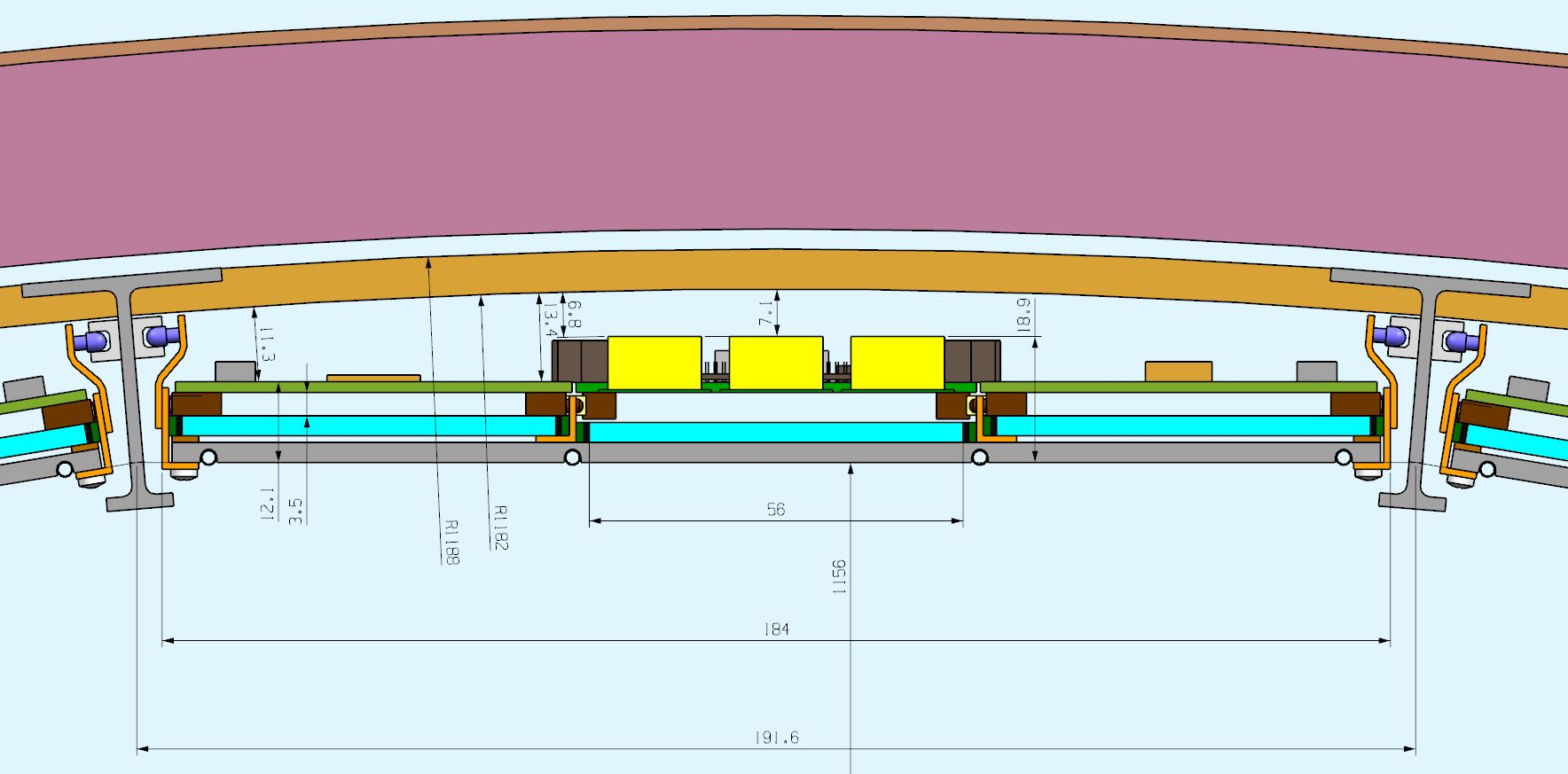 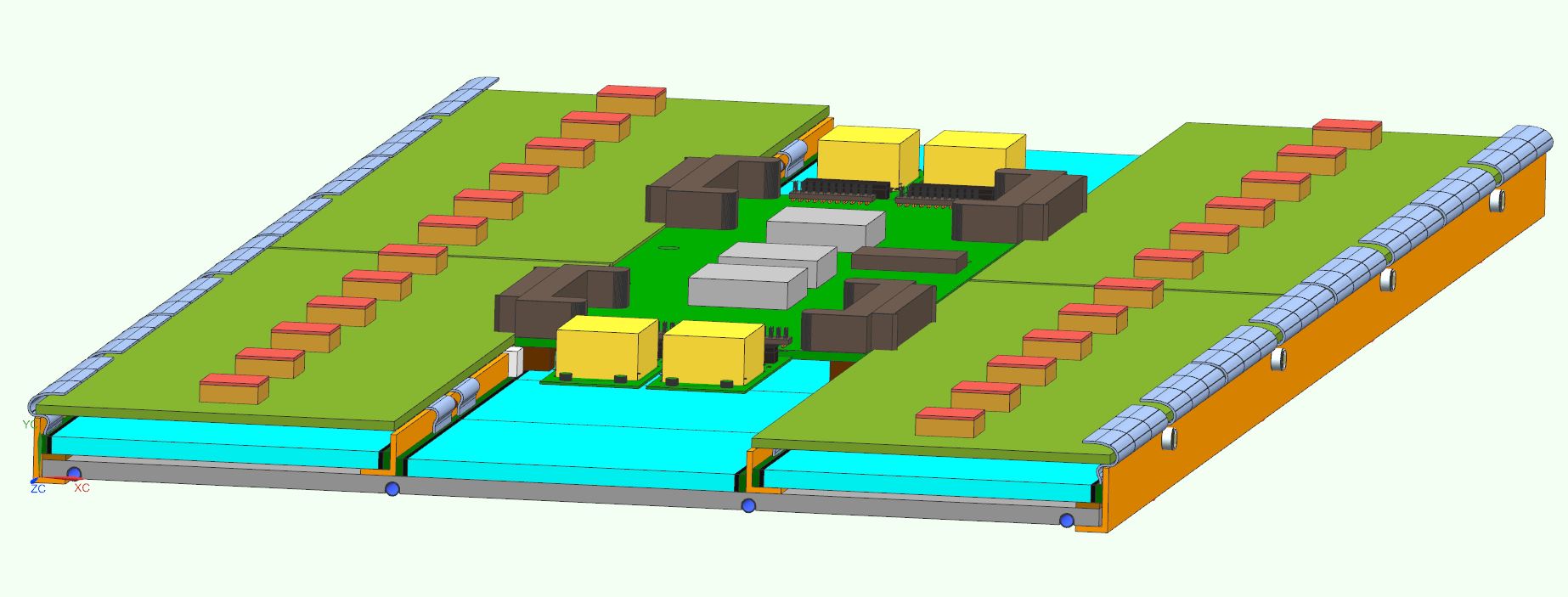 Different constructive approaches (single piece full tray vs assembly of separated RU approach) going to be evaluated with mock-up
FEA thermal simulation on ¼ RU aluminium skeleton of different tray layoutN.Bez – INFN Padova
Thermal simulation of different layout options to compare various design approaches
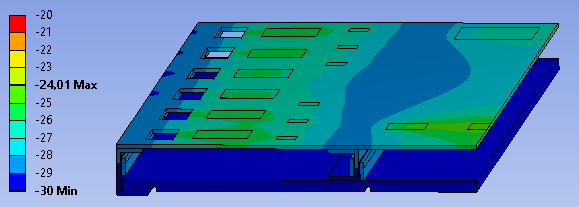 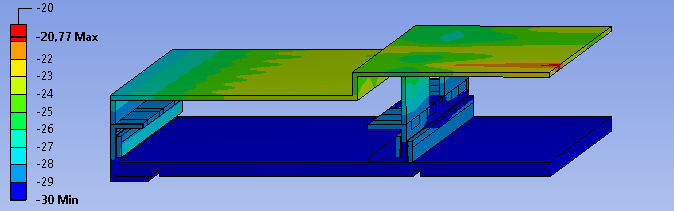 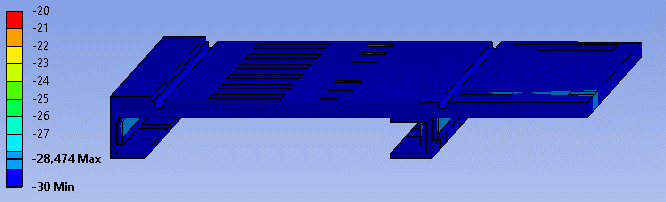 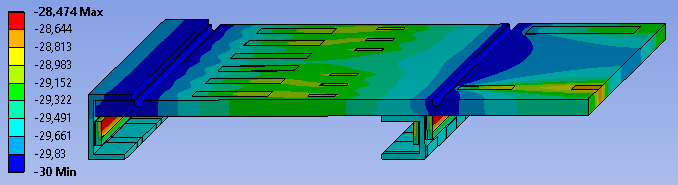 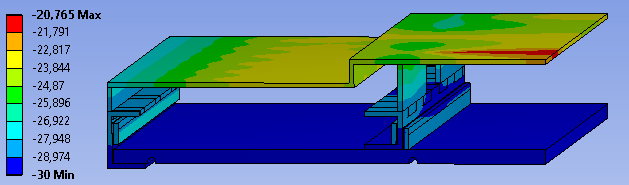 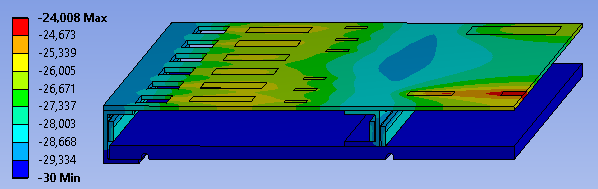 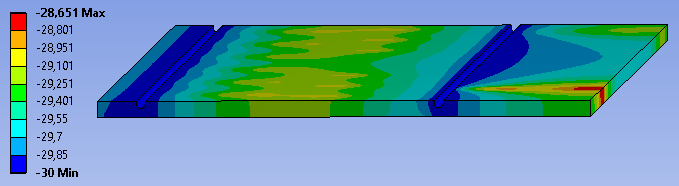 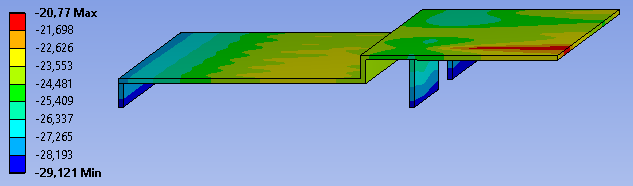 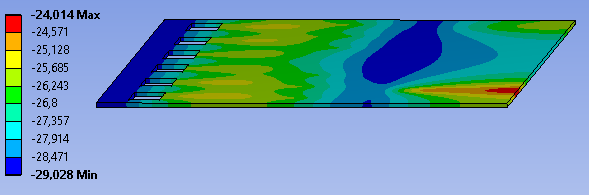 “LYSO Bars layout” RU assembly sequence– M. Benettoni,  N. Bez – INFN Padova
Study of tray assembly sequence vs tray design, to assess assembly feasibility
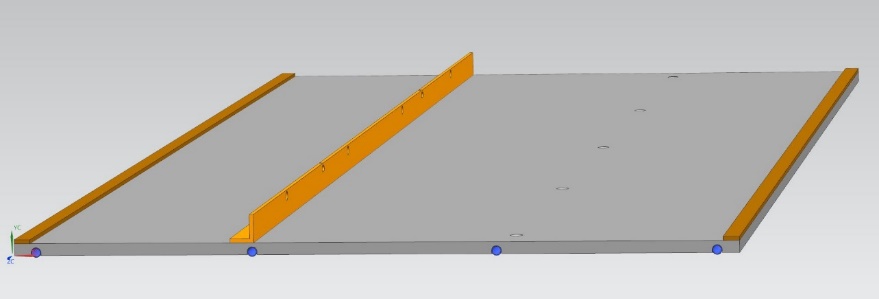 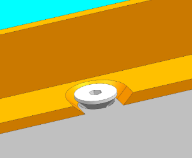 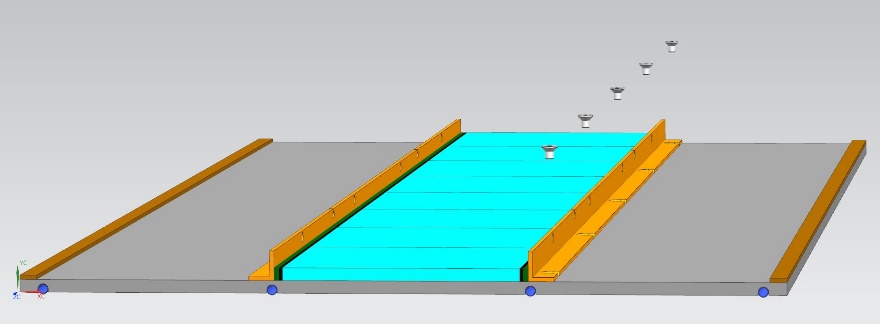 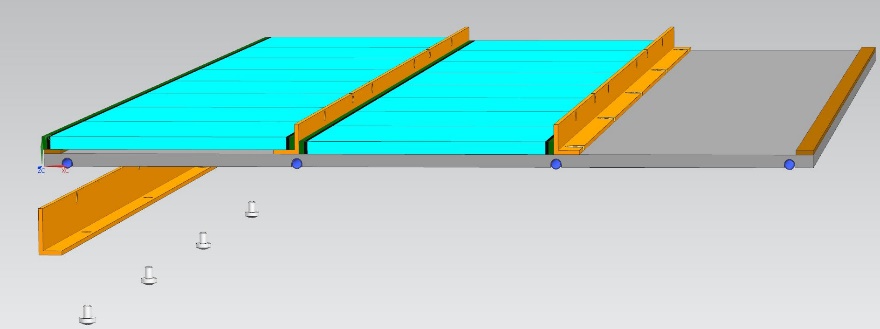 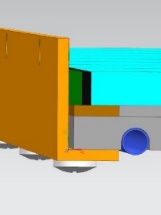 1 fix L profile and 2 spacers (glued with thermal glue)
Countersunk slot and screws, ensure thermal contact
Outer L profiles floating to fit packages tolerances
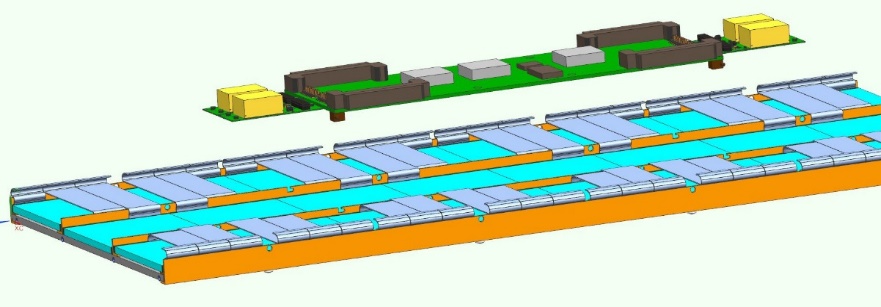 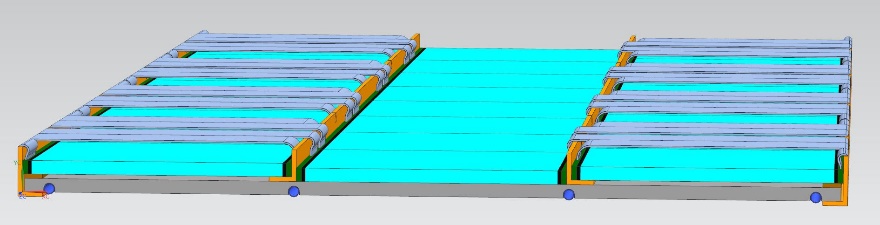 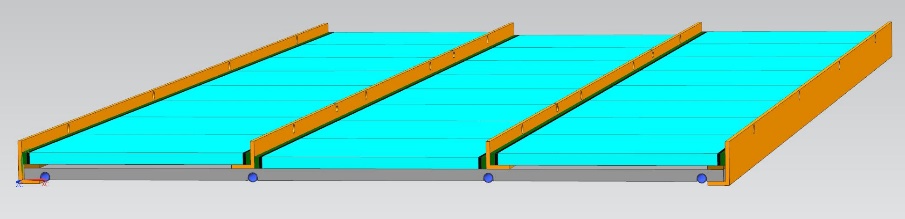 Kapton FPCs folding (to connect SiPM boards to Tofhir boards)
Concentrator card mounting (sliding-in and locking / snap-fit)
L profiles to be put in contact to sensors and screwed …
No thermal pads interposed, a thin thermal compound layer may help
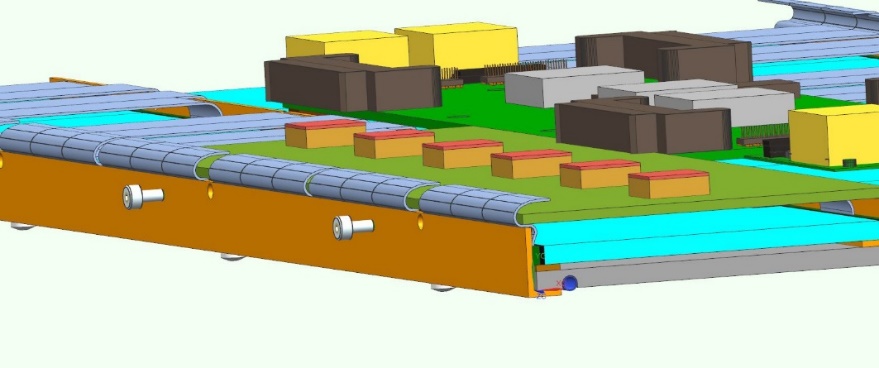 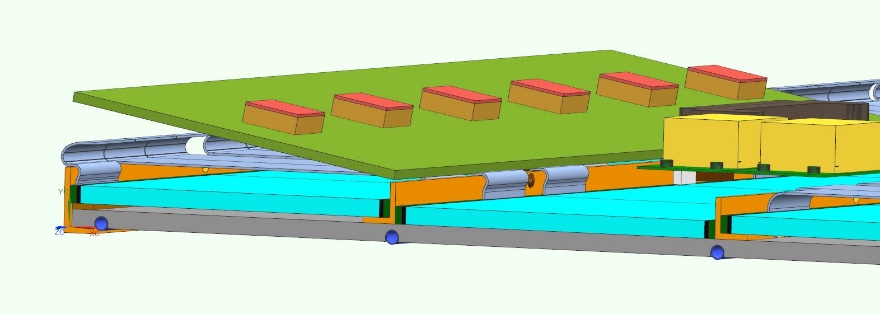 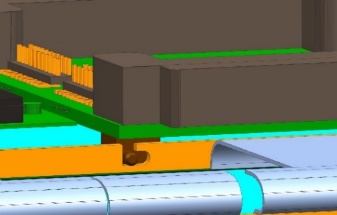 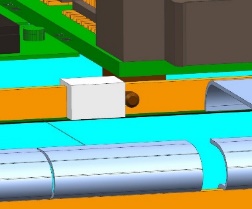 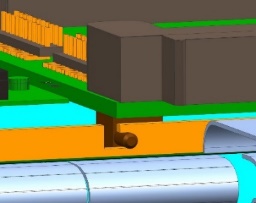 Tofhir cards mounting and connectors to CC coupling
Tofhir cards fixing and FPCs coupling
Prototyping production for thermal test - Benettoni, Bez, Mazzaro, Veronese - INFN Padova
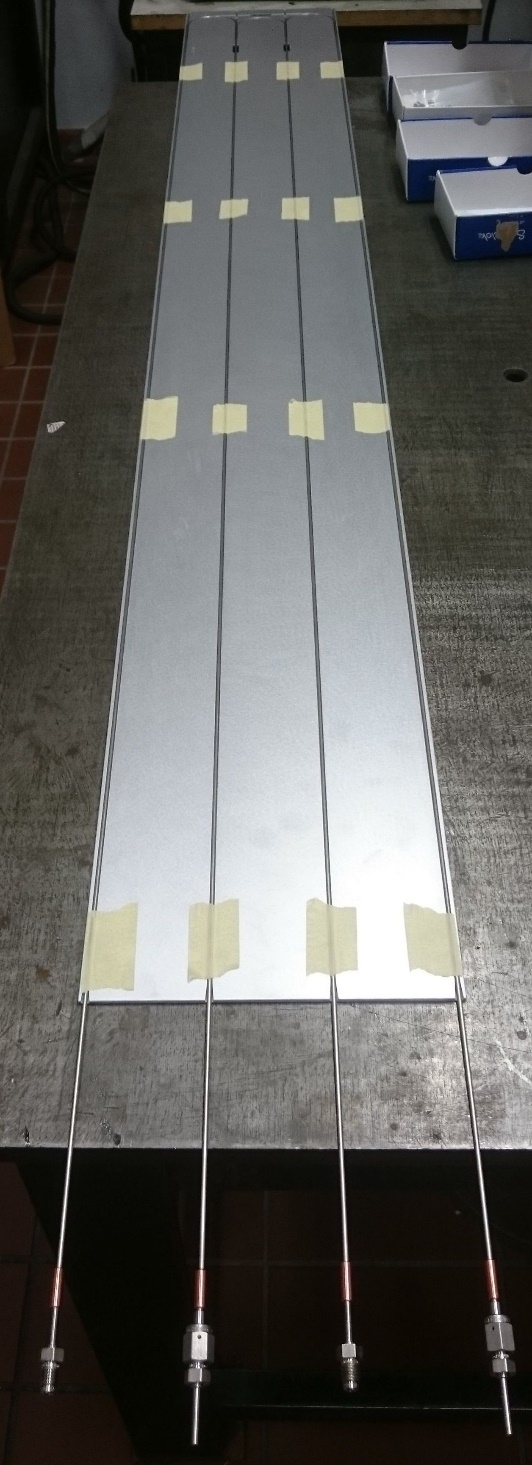 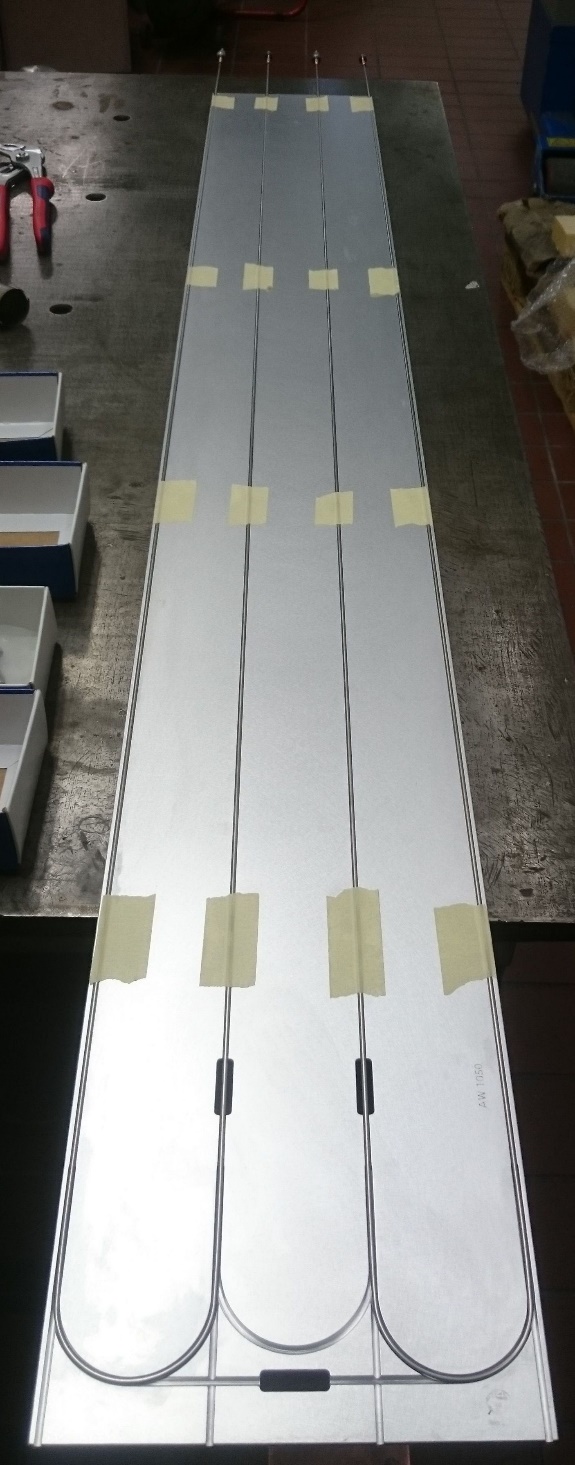 Bending tool produced
First prototype: F 2.4 mm capillaries bent, fitting brazed 
circuit tightness test at ~ 30 bar (N2). 
glueing of capillaries to plates done at LAE, LNL
In progress: resistors and L profiles procurement to dress mock-up
In progress: Insulated box procurement

Full size prototype with 2 loops of brazed capillaries delivered to CERN week 26
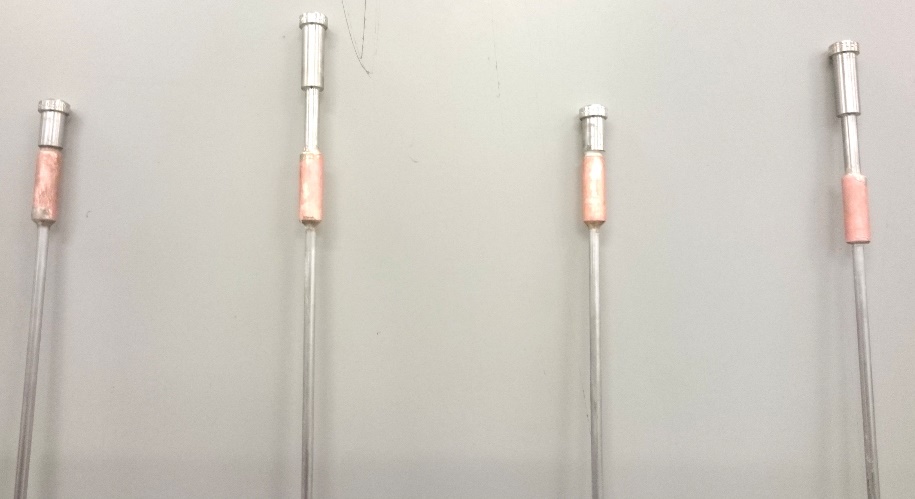 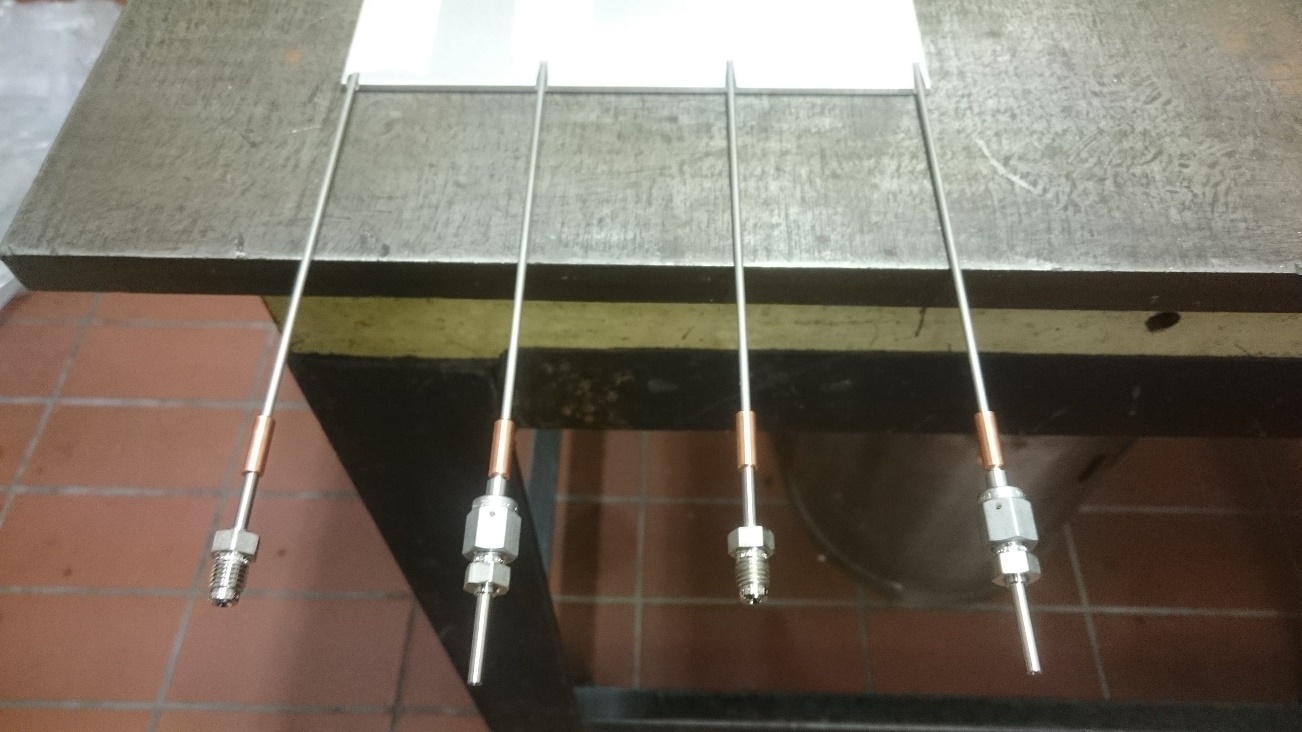 Cold plate prototypes for thermal test - Benettoni, Bez, Mazzaro, Veronese - INFN Padova
Thermal glues are supplied in two siringes/jars/vials each, 
Not comfortable, to be dosed and mixed “by hand”
Epoxy glue in standard cartridge with static mixer and gun 

Fischer Electronic WLK 30 (thermal epoxy)
3M DP 190 (structural epoxy): 		lowest viscosity
Loctite Ablestik 45 (structural epoxy)
Electrolube  TBS20S (thermal epoxy): 		highest viscosity

Electrolube more problematic one
wasn't properly squeezed, overall plate+pipe thickess up to 3.9 mm
overall thickness of glue up to ~ 0.5 mm
still sticky after a few days
Not glued properly everywhere

Fischer electronic still soft …. 
Structural glues fine apart glue excess

What learned:
Most time consuming operation is glue excess removal, yet not enough
Glue dosing to be improved (dispenser on controlled axis …?)
To improve cleanliness would add aluminum coating 
(conductive or anodization?)
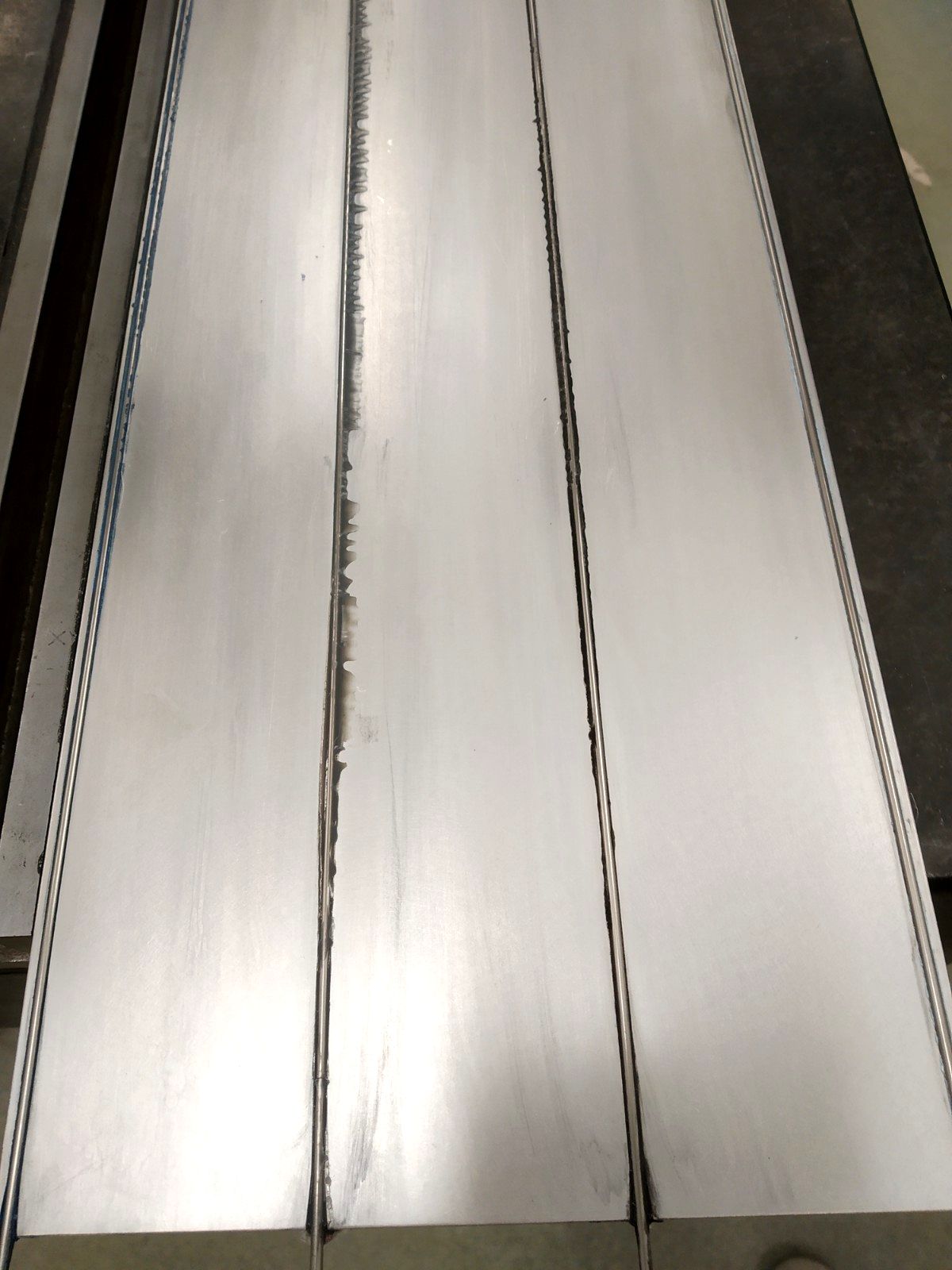 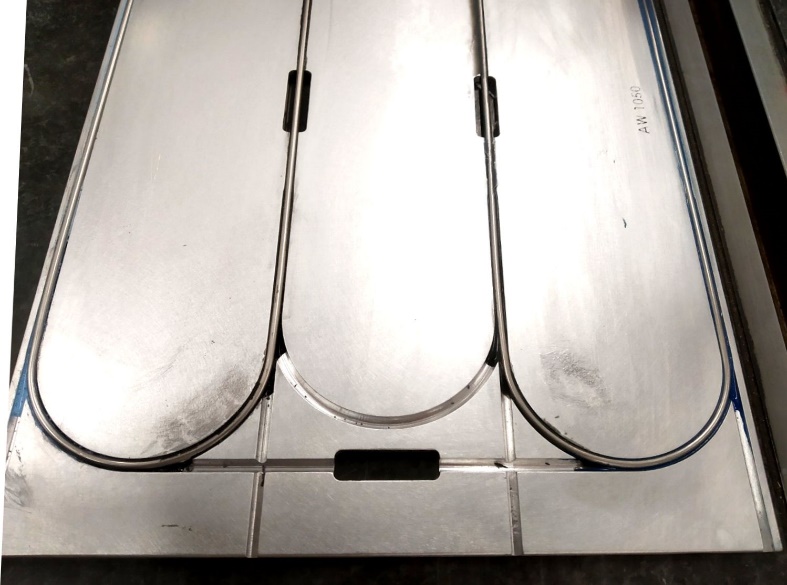